November 2023
Requirements Analysis for IMMW Use Cases
Date: 2023-11-07
Authors:
Slide 1
Yue Xu (Huawei)
November 2023
Introduction
Based on the 11bn PAR, this contribution analyzes the characteristics and corresponding requirements of several scenarios, like industrial, residential, etc. .

By analyzing gap between the existing standards (11ad, 11ay) and actual scenario requirements, The contribution finds that IMMW SG has both prospects and further improving aspects.

Finally, the contribution proposes some potential development directions and performance requirements.
Slide 2
Yue Xu (Huawei)
November 2023
Background
Utilizing mmWave has the following advantages:
-    Resolve the spectrum problem of using 6 GHz band in some countries
Achieve the 11bn goals on high throughput, high reliability, and low latency

Applying the concept of ‘I’ (Integrated) has the following advantages:
  Cost efficiency (e.g., sharing hardware parts)
  Fast implementation (Reusing aspects, like some parts of sub-7G)
Facilitates to deploy in industrial, and others
Slide 3
Yue Xu (Huawei)
November 2023
Current related standard
Both 802.11ad and 802.11ay focus on the mmWave, the 11ay is one enhanced-version of 11ad (to some extent):
802.11ad support single stream communications, 7Gbps rate.
802.11ay further supports: 
- More coverage and higher throughput (20Gbps)
- SU-MIMO, MU-MIMO, and corresponding beamforming (include hybrid)
Nowadays, especially industrial scenarios, higher throughput, lower latency, and more reliable wireless communication are required. 
Therefore, it is necessary to analyze the real needs and ‘find the way out’
Slide 4
Yue Xu (Huawei)
November 2023
Case 1: 4K UHD Wireless Transfer at Industrial Environment
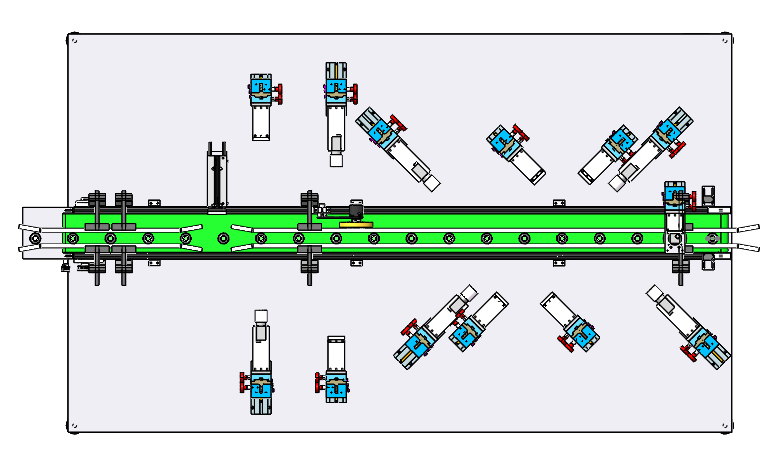 Example: 
Wireless HD cameras quickly determine whether products on the line are defective, incomplete, etc.
One or more devices can save costs by uploading data to the cloud for analysis and feedback instructions (e.g., compared to distributed AI process hardware) . 
Regardless of the time it takes for the image processing, sensing devices such as HD cameras require high throughput, low latency, and high reliability.
HD camera
E.g., One 4K UHD streams (60 frame/s, 24 bits/pixel, minimum 4:2:2 chroma sampling) require at least 15 Gbps data rate. And 8K need at least 28 Gbps. And such a throughput requirement, also happens to be the advantage of IMMW.
Requirements:
      - Throughput ~ high
- Latency < 100ms
- Packet Error Rate < 1e-7
- Jitter < 5ms
- delay < 5ms. 
- Reliability > 99.99%
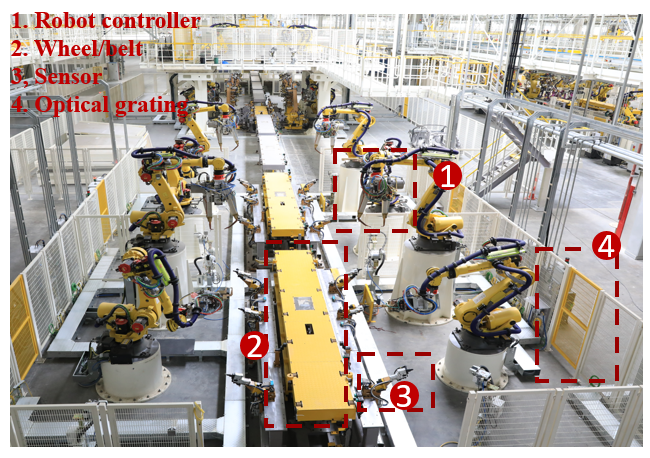 Noted: 
Reliability in industrial scenarios is determined by multiple dimensions:  Response Latency, Roaming Latency, Roaming Successful Rate, consecutive packets lost rate, and others.
Mainly consider target use cases. (e.g., fixed equipment in industrial scenarios, such as distributed robotic arms).
Slide 5
Yue Xu (Huawei)
November 2023
Case 2: AR and VR
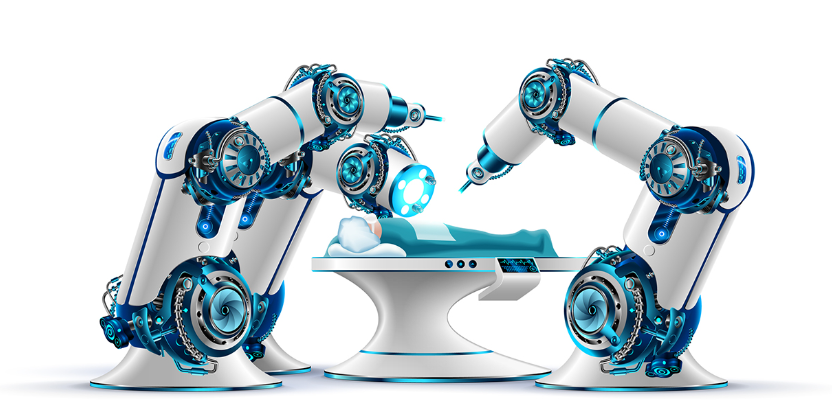 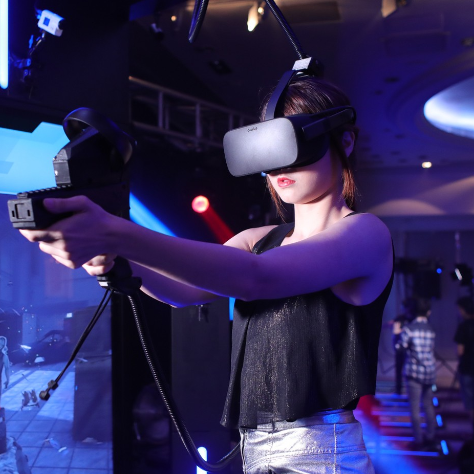 Virtual reality technology not only provides better entertainments, but also facilitates people's health, such as telemedicine.
Whether recreational or medical, the real needs can be summarized as follows [4]:
Requirements:
      - Throughput ~ high
- Latency 5~10ms
- Packet Error Rate < 1e-7
- Jitter < 10ms
Slide 6
Yue Xu (Huawei)
November 2023
Potential development direction
Here, we're more about the potential direction from the high level.  For example, the following technologies can be considered based on requirements:
Hardware Friendly (baseband shared)
SU-MIMO
Higher Data Rate Support
Large Bandwidth Support
Spectral Efficiency Enhancement
Reliability Support
BF Training Enhancement
CFO Mitigation
Latency Support
MAC Enhancement
QoS (Quality-of-Service) Support
Others
Slide 7
Yue Xu (Huawei)
November 2023
Summary
IMMW is friendly to implement in different scenarios, e.g., industrial, medical, residential and others, as it is an efficient way to improve throughput, latency, and reliability performance and reduce costs. However, there is still some room for further thought and improvement.
Slide 8
Yue Xu (Huawei)
November 2023
References
[1] 11-15-0328-04-ng60-ng-60-usage-models 
[2] 11-23-0066-01-0uhr-thoughts-on-utiliizing-mmwave
[3] 11-22-1872-00-0uhr-considerations-on-phy-designs-for-mmwave-band
[4] 11-18-0846-02-0wng-next-generation-phy-mac-in-sub-7ghz
Slide 9
Yue Xu (Huawei)